ECE 6340 
Intermediate EM Waves
Fall 2016
Prof. David R. Jackson
Dept. of ECE
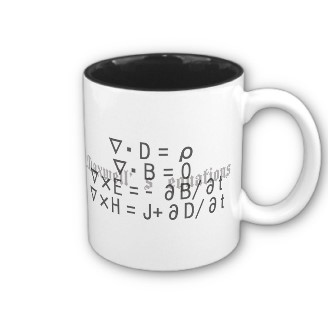 Notes 10
1
Wave Equation
The region is source free and homogeneous.
Assume
so
Then we have
Use
Vector Wave Equation
Hence
2
Wave Equation (cont.)
Similarly,
Taking the divergence,
Hence,
Hence  v = 0 in the time-harmonic steady state for a homogeneous material, provided   0.    
The zero-divergence condition is built in to the vector wave equation.
3
Vector Laplacian
Recall
In rectangular coordinates,
The vector wave equation can thus be written as
or
“Vector Helmholtz Equation”
4
Vector Laplacian (cont.)
Take the rectangular components:
Note:                          is not implied from the 
                                  vector Helmholtz Equation.
(see the example later)
5
Waveguide Fields
From the “guided-wave theorem,” the fields of a guided wave varying as exp(-jkzz) may be written in terms of the longitudinal (z) components as
6
Waveguide Fields (cont.)
These may be written more compactly as
7
Waveguide Equations (cont.)
For the special case of TEz and TMz fields, we can combine these as follows:
TEz
Combine
8
Waveguide Equations (cont.)
Define the wave impedance:
Then we have
9
Waveguide Equations (cont.)
Summary for TEz and TMz cases:
Note: For a wave going in the –z direction, we replace the minus sign with a plus sign.
10
Waveguide Equations (cont.)
Taking the cross product of both sides with       gives us
Note: For any transverse vector we have
Note: For a wave going in the –z direction, we replace the plus sign with a minus sign.
11
Waveguide Equations (cont.)
For the special case of a TEM wave:
(TEM wave)
12
Example: Spurious TE00 Mode
y
Rectangular Waveguide
b
x
a
In this example we show that the TE00 mode of the rectangular waveguide is non-physical, since it violates the divergence condition.
13
Example (cont.)
Solution from separation of variables (given later):
y
b
x
a
TMmn:
TEmn:
14
Example (cont.)
Question: What is the lowest-order mode (smallest m and n) for a non-trivial field?
TMmn:
TEmn:
TMmn:  m = 1, n = 1
TEmn:  m = 0, n = 0 ?
15
Example (cont.)
TEmn mode:
TE00 mode:
The last equation holds since the normal component of the magnetic field is zero on the PEC, and there is no (x, y) variation inside the waveguide.
16
Example (cont.)
Check the divergence:
The TE00 mode is a non-physical mode.
Hence
(invalid mode)
The TE10 mode is actually the mode with the lowest cut-off frequency.
Whenever we solve the vector Helmholtz equation, we should check to make sure that the divergence condition is satisfied!
It turns out that all of the other modes of the rectangular waveguide are physical.
17